এই স্লাইডটি শুধুমাত্র শিক্ষকবৃন্দ তথা কন্টেন্ট 
ব্যবহারকারীর জন্য
সম্মানিত কন্টেন্ট ব্যবহারকারী/ শিক্ষকবৃন্দ এই কন্টেন্টটি পাঠদানের পূর্বে স্লাইড নোটের নির্দেশনাগুলো পড়ে নেবেন।এছাড়াও শিক্ষক প্রয়োজনবোধে নিজস্ব কৌশল প্রয়োগ করতে পারবেন।
1
[Speaker Notes: সম্মানিত কন্টেন্ট ব্যবহারকারী/ শিক্ষকবৃন্দ এই কন্টেন্টটি পাঠদানের পূর্বে  পাঠ্য পুস্তকের পাঠটি  পড়ে নেবেন ।]
স্বাগতম
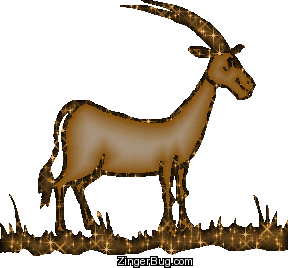 2
[Speaker Notes: শিক্ষক স্বাগতম জানিয়ে ছবিটির পটভূমি জানতে চাইবেন ।]
পরিচিতি
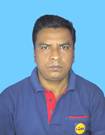 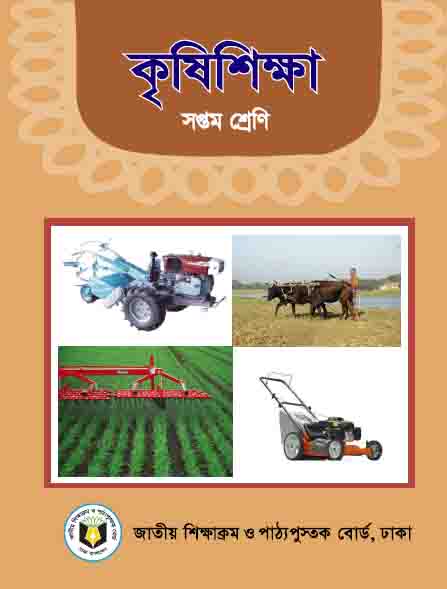 শিক্ষক পরিচিতি
মো:শামীম
সহকারী শিক্ষক (কৃষি শিক্ষা)
হাজী আহমাদ আলী আলিয়া  কামিল    মাদরাসা, সিরাজগঞ্জ।
মোবাইল:০১৯২০৫৬৬৪১৩
E-mail:shameemjamuna60@gmail.com
পাঠ পরিচিতি
শ্রেনী:	7ম
বিষয়:	কৃষিশিক্ষা
অধ্যায়: কৃষিজ উৎপাদন
পাঠ:   ১3
3
[Speaker Notes: শিক্ষক পরিচয় পর্ব পেশ করবেন ।]
ছবিটি ভালভাবে লক্ষ করি
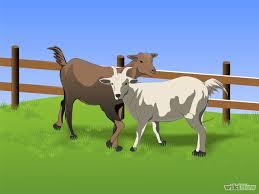 ছবি দেখে কি বুঝতে পারলাম?
4
[Speaker Notes: শিক্ষক ছবি প্রদর্শন করে বিভিন্ণ প্রকার প্রশ্ন করে  পাঠের বিষয়বস্তু বের করে  আনার চেস্টা করবেন ।]
আজকের পাঠ
ছাগল পালন পদ্ধতি
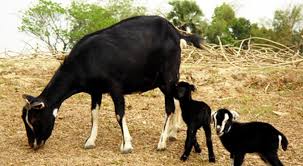 5
[Speaker Notes: শিক্ষক সবশেষে পাঠ ঘোষনা করবেন ।]
এই পাঠ শেষে শিক্ষার্থীগণ-
শিখনফল
1.ছাগল পালনের  গুরুত্ব বর্ণনা করতে পারবে
2.ছাগল পালন পদ্ধতির প্রকারভেদ উল্লেখ করতে পারবে
3.বিভিন্ন পদ্ধতি ব্যাখ্যা করতে পারবে
6
[Speaker Notes: শিক্ষক শিখনফল বুঝিয়ে বলবেন ।]
ছাগল পালন পদ্ধতি কয়টি?
প্রচলিত পদ্ধতি
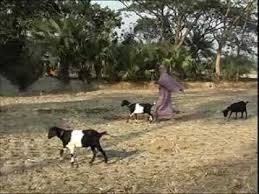 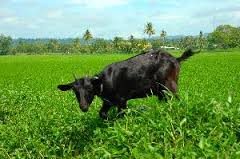 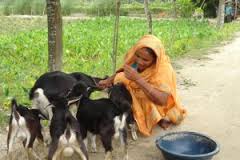 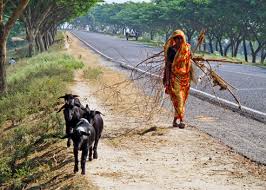 গ্রামে ছাগলকে মাঠে,বাগানে,রাস্তার পাশে বেঁধে বা ছেড়ে দিয়ে পালন করা হয়
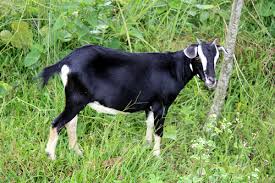 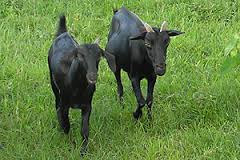 সাধারণত ছাগলকে বাড়ি থেকে কোন বাড়তি খাদ্য সরবরাহ করা হয় না
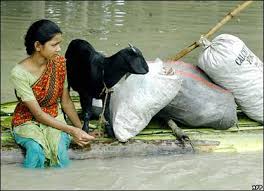 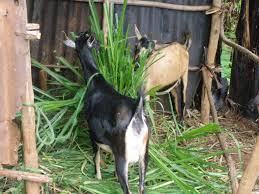 কৃষক বর্ষাকালে বিভিন্ন গাছের পাতা কেটে ছাগলকে খেতে দেয়
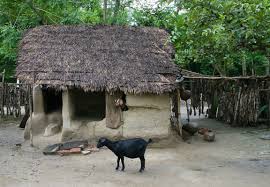 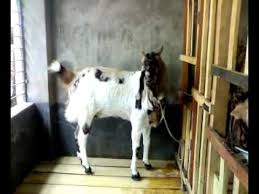 রাতে ছাগলকে নিজেদের থাকার ঘর বা অন্য কোনো ঘরে আশ্রয় দেয়
একক কাজ
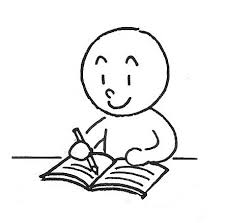 প্রচলিত পদ্ধতিতে ছাগল পালনের সুবিধাসমূহ লিপিবদ্ধ কর
আবদ্ধ পদ্ধতি
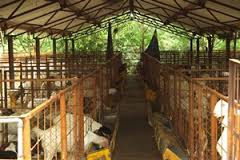 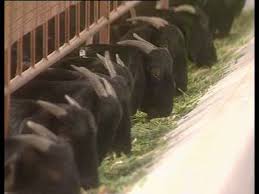 সম্পূর্ণ আবদ্ধ অবস্থায় ছাগল পালন করা হয়
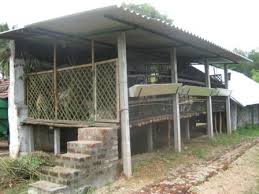 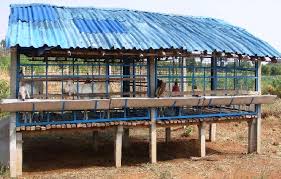 ছাগলের ঘরের জন্য উঁচু ও শুকনা জায়গা নির্বাচন করতে হয়
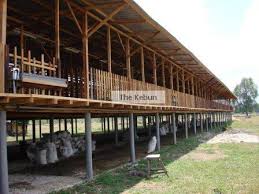 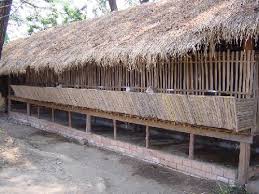 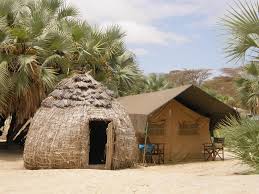 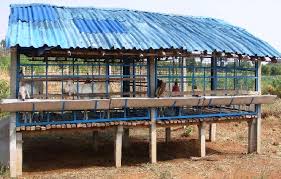 ছাগলের ঘর কাঠ, বাঁশ, টিন, ছন ও গোলপাতা ব্যবহার করে কম খরচে তৈরি করা হয়
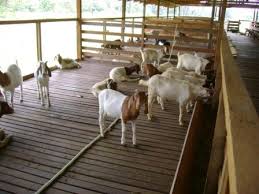 প্রতিটি ছাগলের জন্য ১ বর্গমিটার জায়গা(১০ বর্গফুট) জায়গা প্রয়োজন
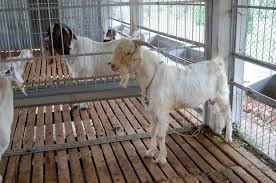 মেঝে স্যাঁতসেঁতে হলে ছাগলের ঘরে মাচা তৈরি করে দিতে হবে
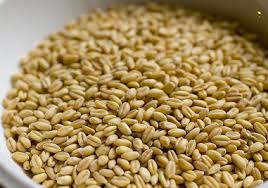 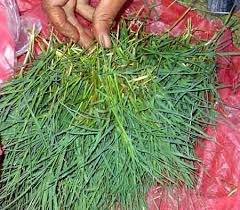 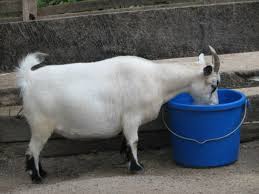 আবদ্ধ অবস্থায় সবুজ ঘাস,দানাদার খাদ্য ও পানি সরবরাহ করা হয়
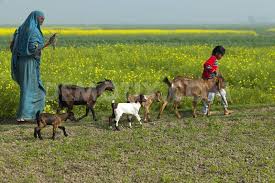 প্রতিদিন কয়েক ঘন্টার জন্য ঘরের বাইরে ঘুরিয়ে নিয়ে এলে এদের স্বাস্থ্য ভালো থাকে
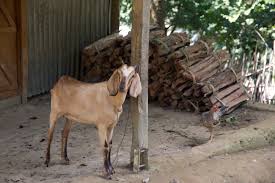 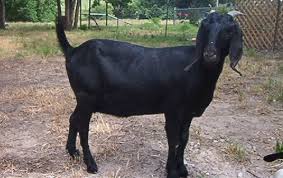 নতুন ছাগল প্রথমেই আবদ্থ অবস্থায় রাখা যাবে না ।আস্তে আস্তে এদের চারণ সময় কমিয়ে আনতে হবে ।
জোড়ায় কাজ
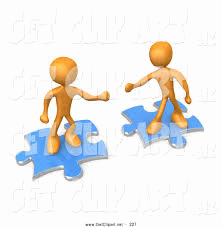 কিভাবে আবদ্ধ পদ্ধতিতে ছাগল পালন করা হয় বর্ণনা কর
ছবি দেখে বল কোন ধরণের পালন পদ্ধতি
অর্ধ-আবদ্ধ পদ্ধতি
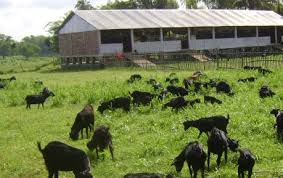 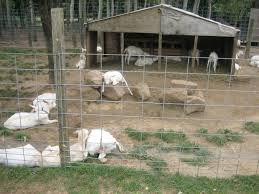 এ পদ্থতিতে ছাগল পালনের সময় আবদ্ধ ও ছাড়া পদ্ধতি অনুসরণ করা হয়
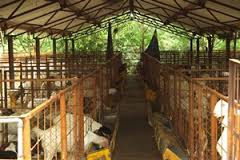 আবদ্ধ অবস্থায় দানাদার খাদ্য সরবরাহ করা হয়
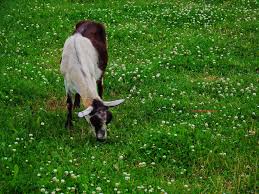 মাঠে চারণের মাধ্যমে এরা সবুজ ঘাস খেয়ে থাকে
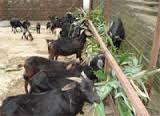 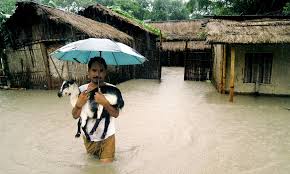 বর্ষার সময় মাঠে নেওয়া সম্ভব না হলে সবুজ ঘাসও আবদ্ধ অবস্ধায় সরবরাহ করা হয় ।
দলীয় কাজ
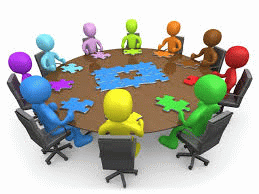 ছাগল পালনের বিভিন্ন পদ্ধতির নকঁশা অংকন কর
মূল্যায়ন
১।	মুক্ত পদ্ধতির ২টি সুবিধা উল্লেখ কর
২।	আবদ্ধ পদ্ধতিতে প্রতিটি ছাগলের জন্য কত 	বর্গফুট জায়গার প্রয়োজন?
৩।	ছাগলকে গরীবের গাভী বলা হয় কেন?
বাড়ির কাজ
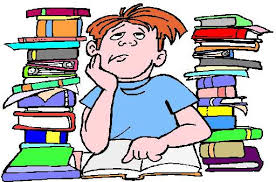 একটি বাণিজ্যিক ছাগলের খামার পরিদর্শন করে এসে শিক্ষকের নিকট প্রতিবেদন জমা দাও
অথবা
তোমার এলাকায় কোন ধরণের পদ্ধতিতে ছাগল পালন করা হয় তার উপর একটি প্রদিবেদন তৈরি করে শিক্ষকের নিকট জমা দাও
সবাইকে অনেক অনেক ধন্যবাদ
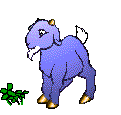 আসুন বাংলার ঘরে ঘরে ছাগল পালন করে সুখী,সমৃদ্ধ সোনার বাংলা গড়ে তুলি ।